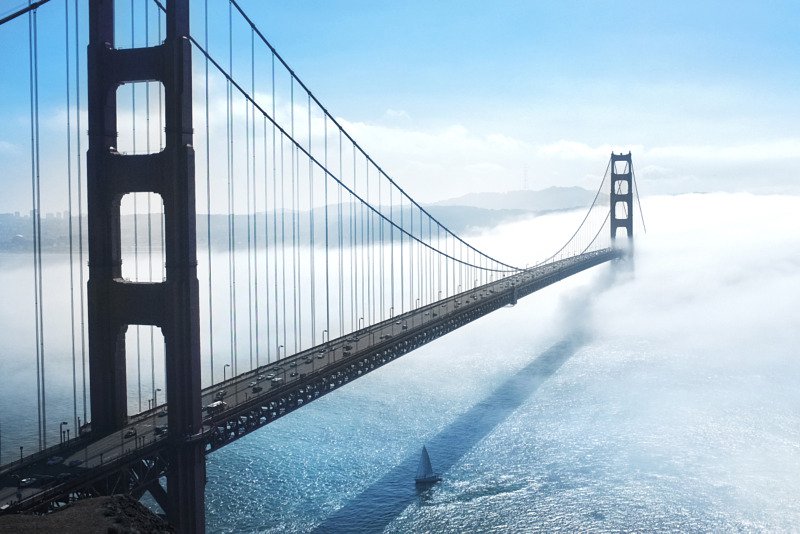 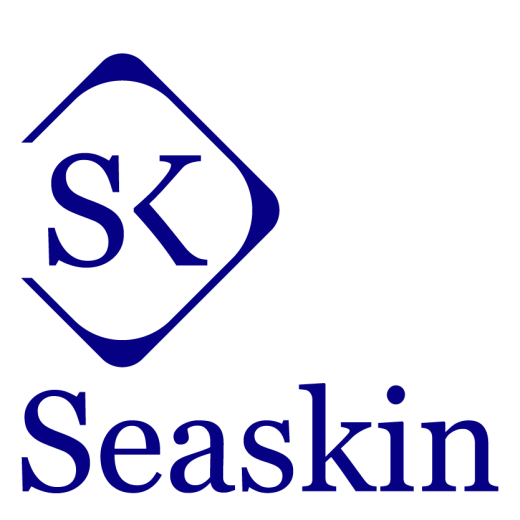 Nawal ALLAOUI 
CEO-Founder 

allaouinawal93@gmail.com
 +212 681 011 265
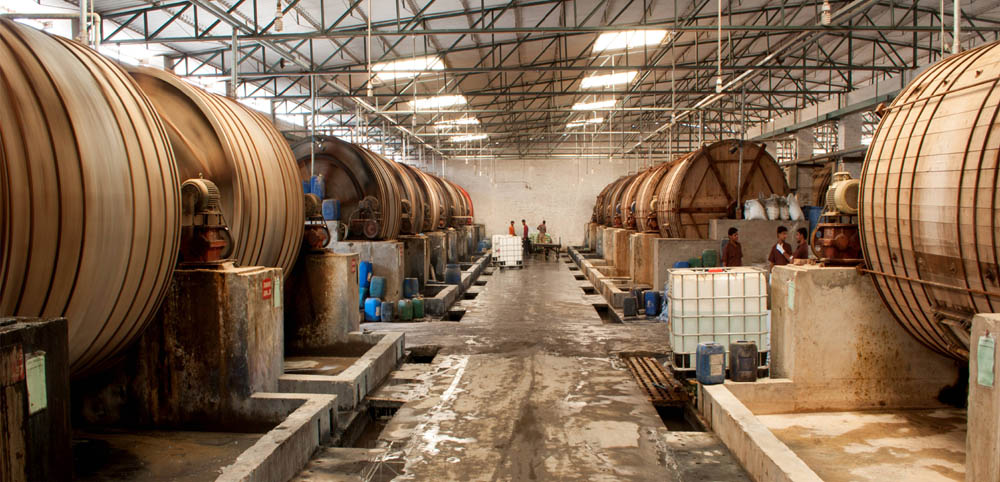 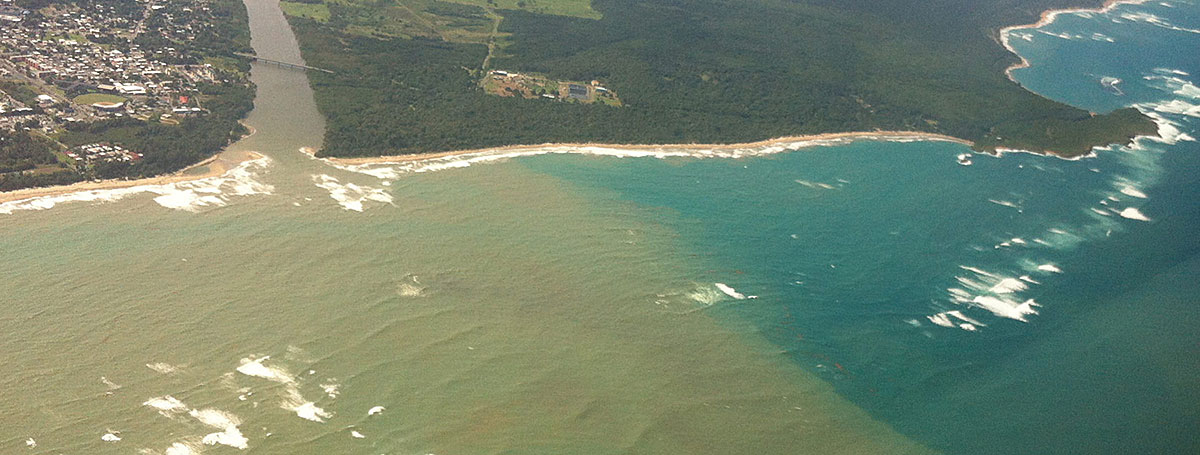 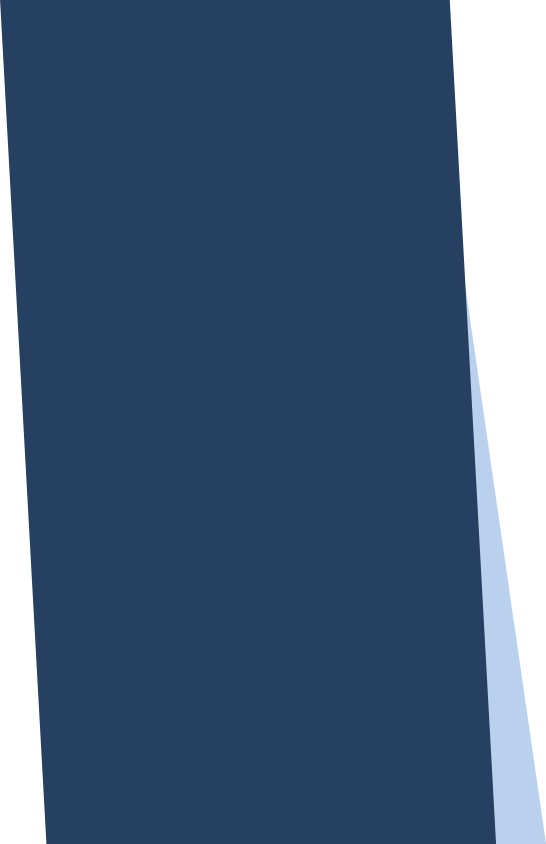 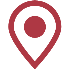 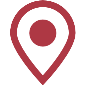 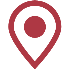 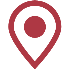 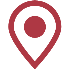 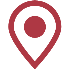 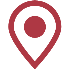 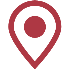 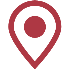 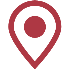 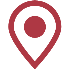 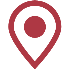 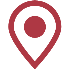 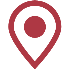 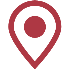 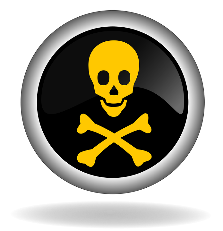 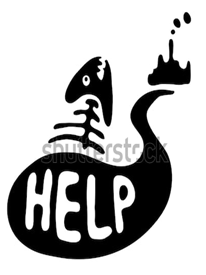 1300 L/TON
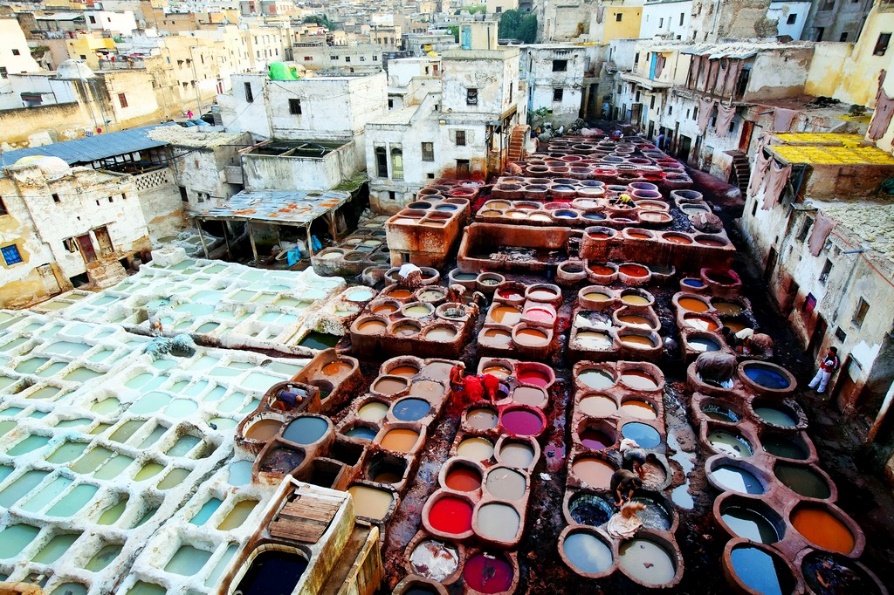 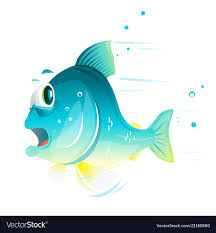 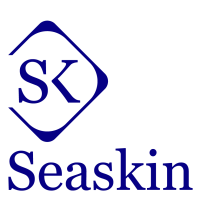 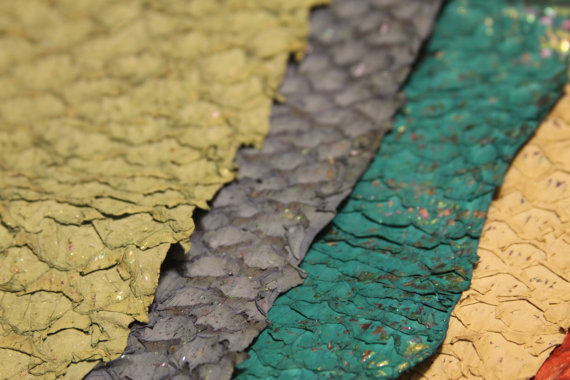 EXOTIC
WATERPROOF
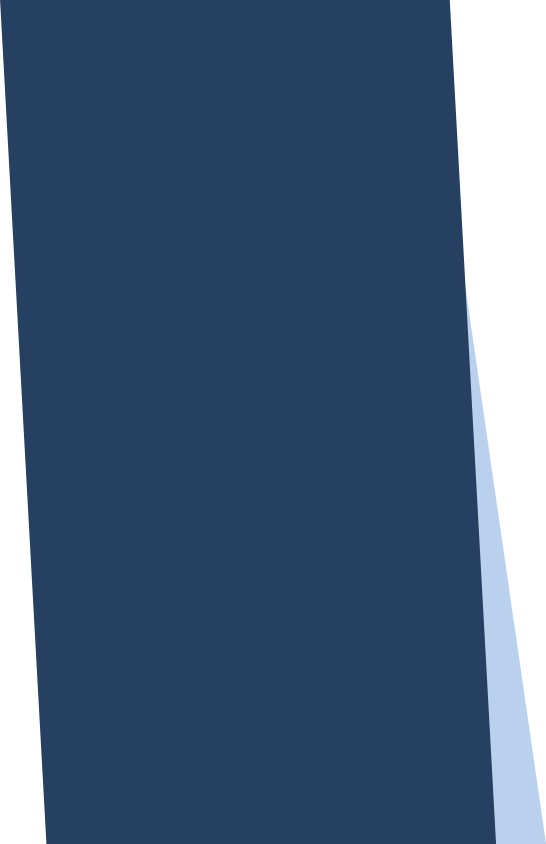 RÉSISTANT
Dry Tanning
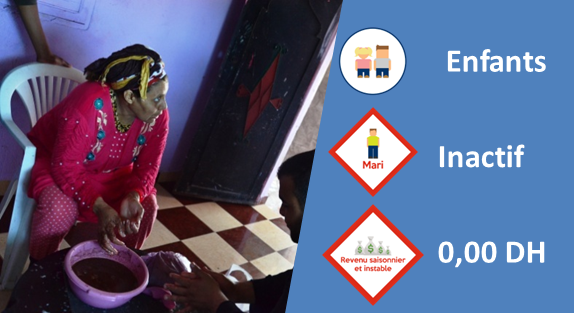 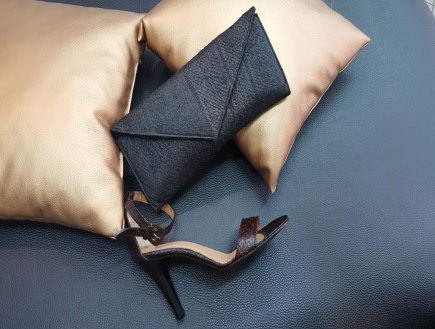 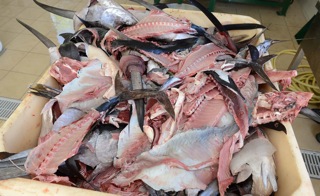 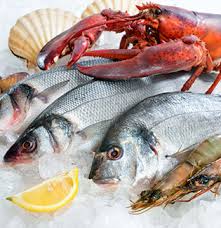 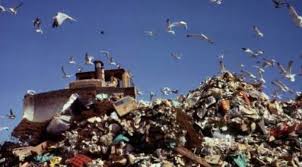 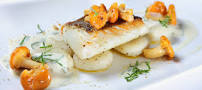 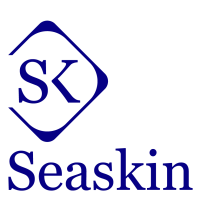 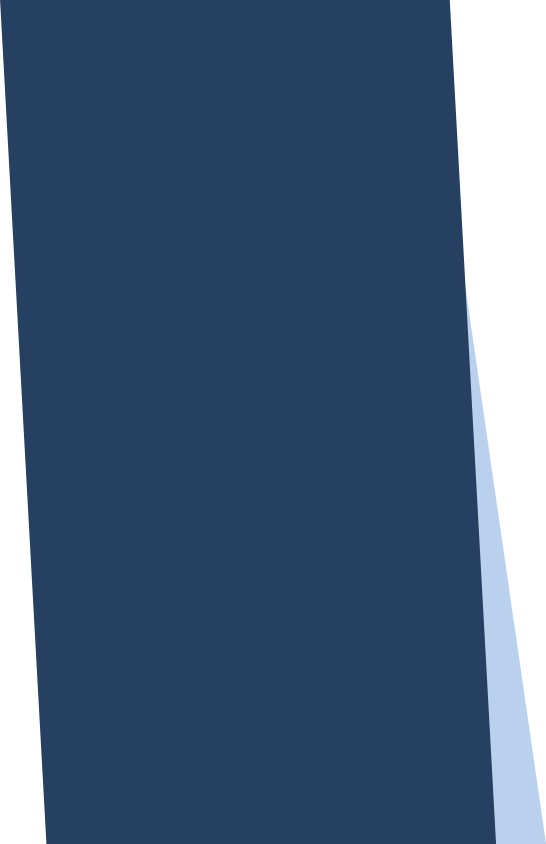 BUSINESS MODEL
Finish product
Leather  (premiry material)
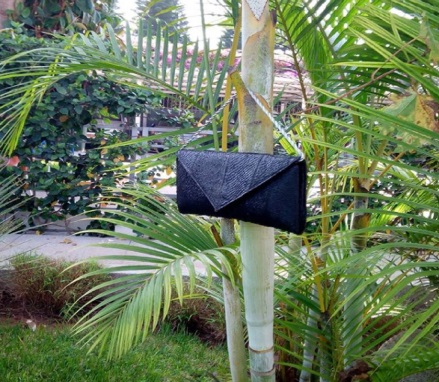 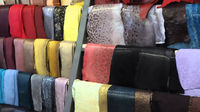 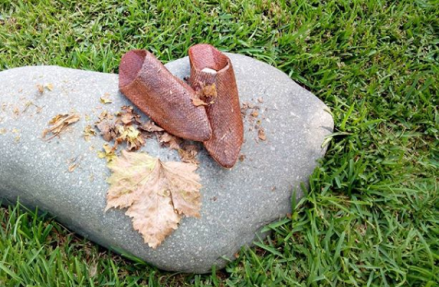 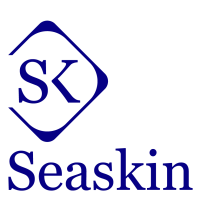 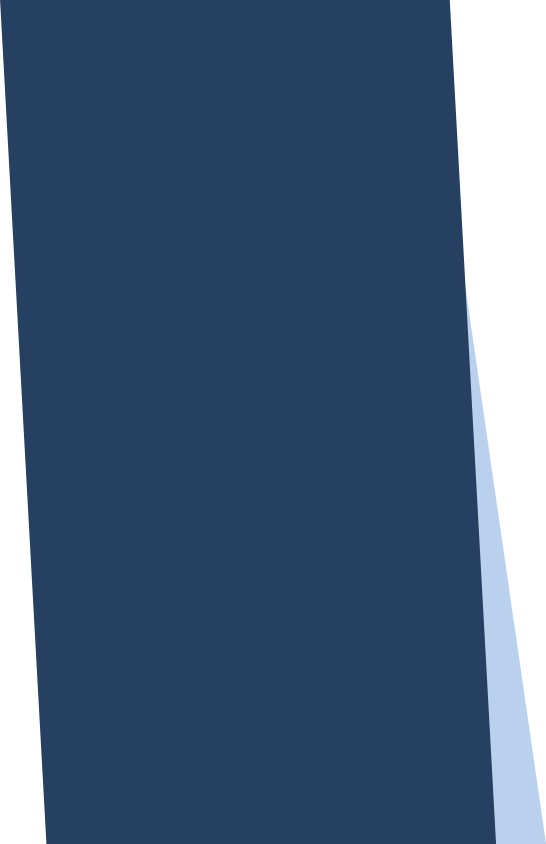 Market size
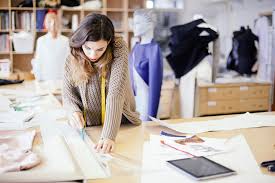 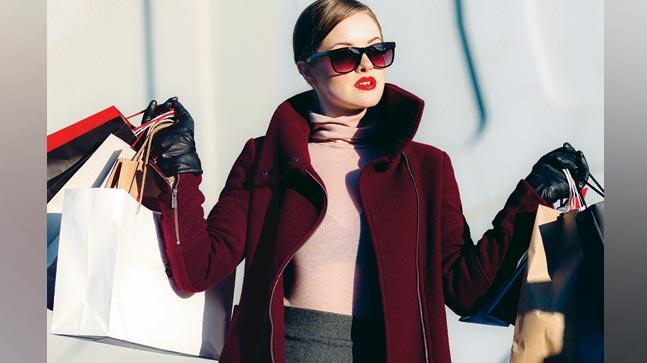 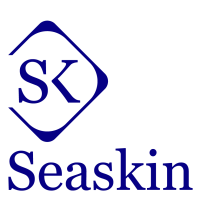 4.47%
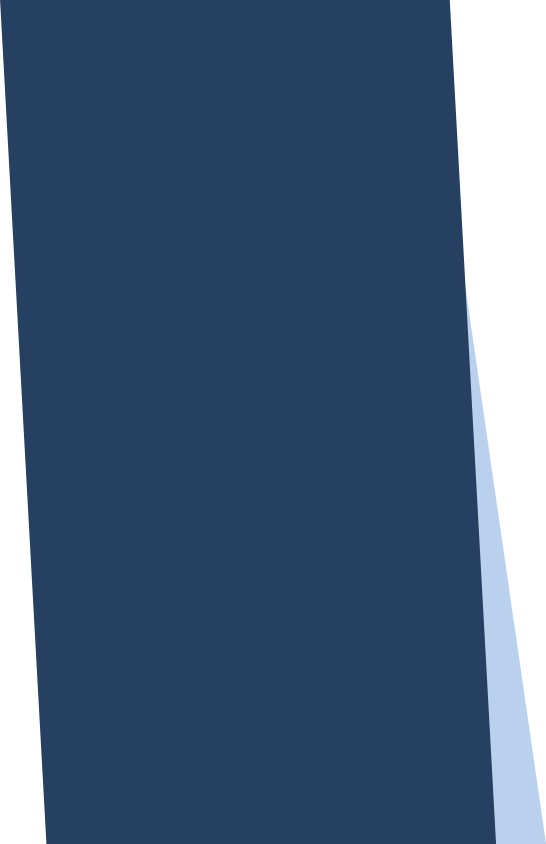 Marketing & Sells
Penetration strategy
Social media
Expositions
Direct connections
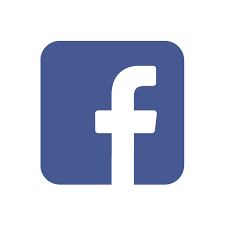 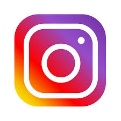 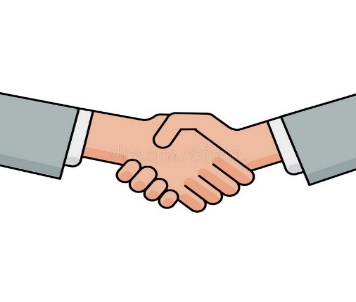 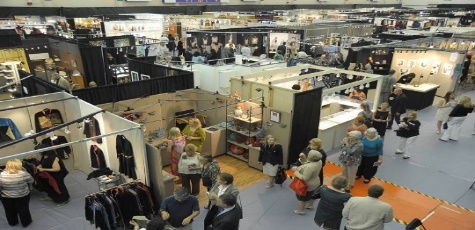 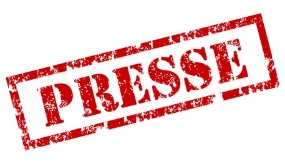 distribution cannels
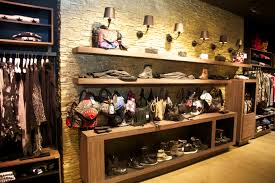 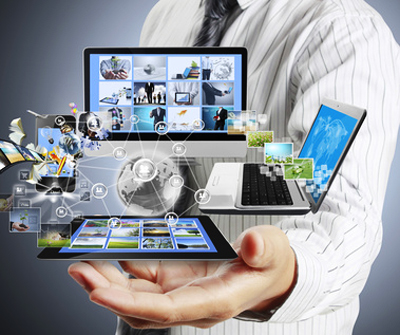 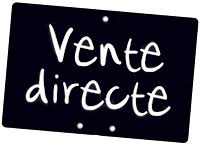 resellers
Show Room
E-commerce
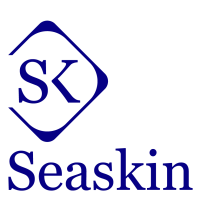 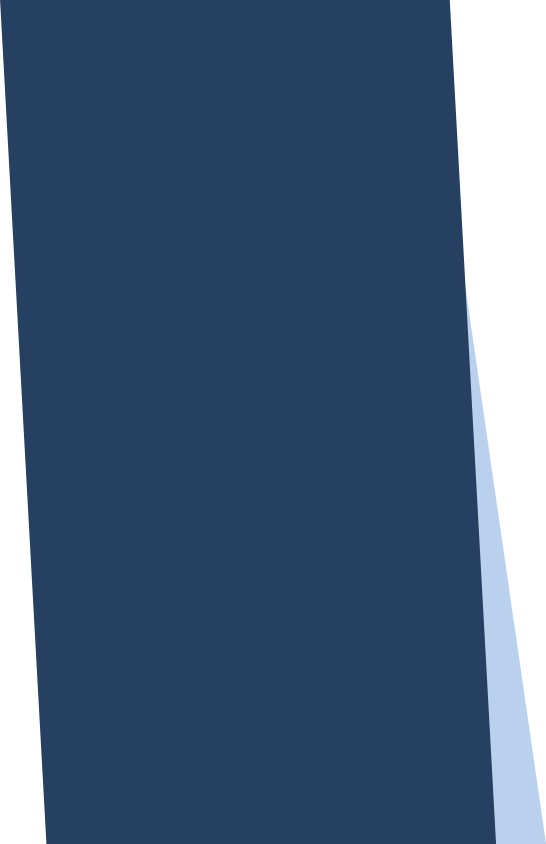 COMPETITION
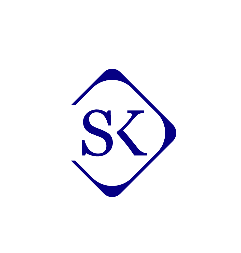 Eco-friendly brand
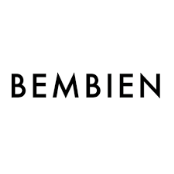 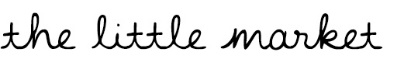 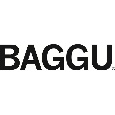 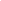 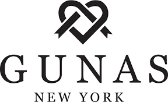 Brand image
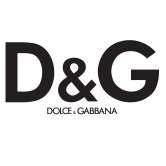 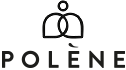 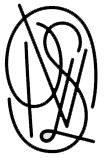 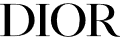 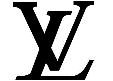 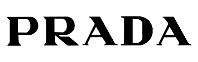 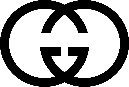 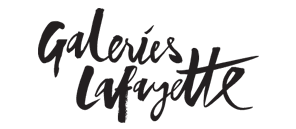 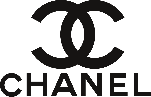 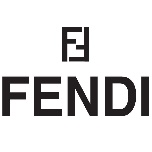 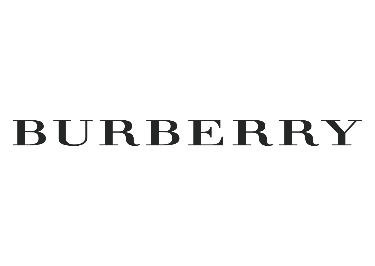 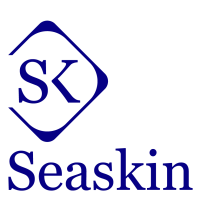 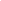 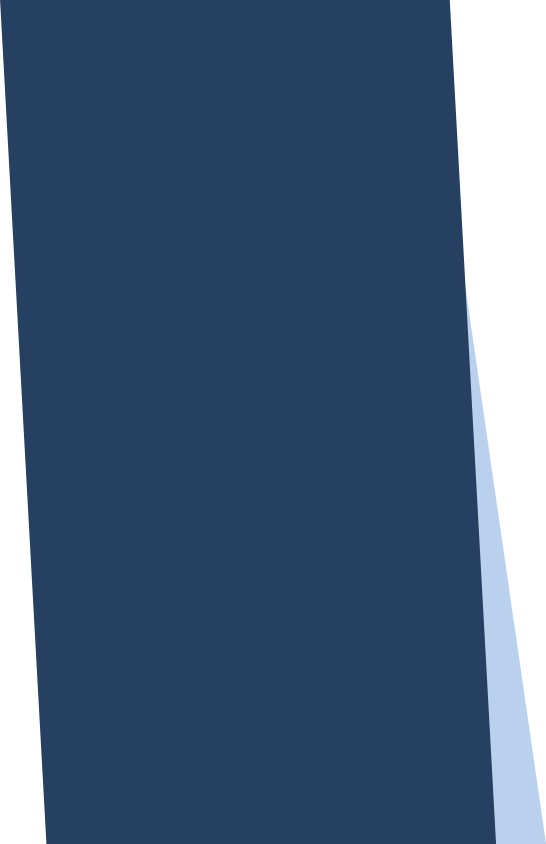 TEAM

CEO- Founder  
Industrial engenner branch product manager and phd student 
Production manager 
10 year of experience in production    
Brand  manager 
Experience of 3 year on dropshipping 
Designer (part time job )
Laureate of traditional art academy branch leather



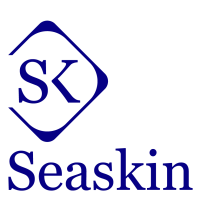 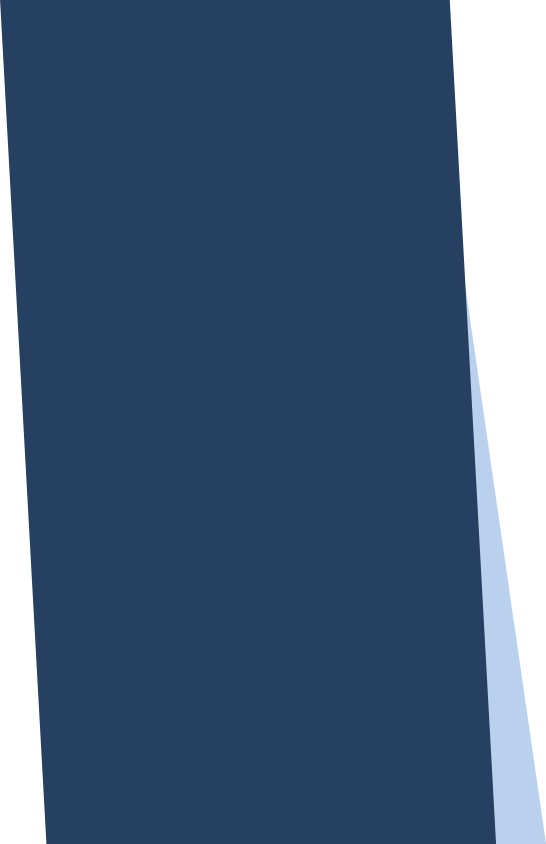 Financial projection
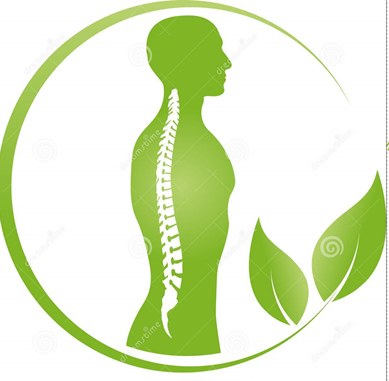 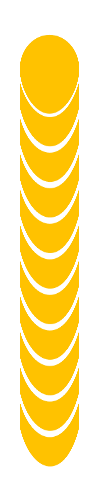 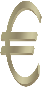 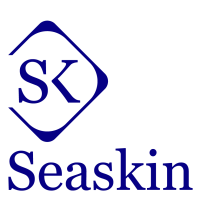 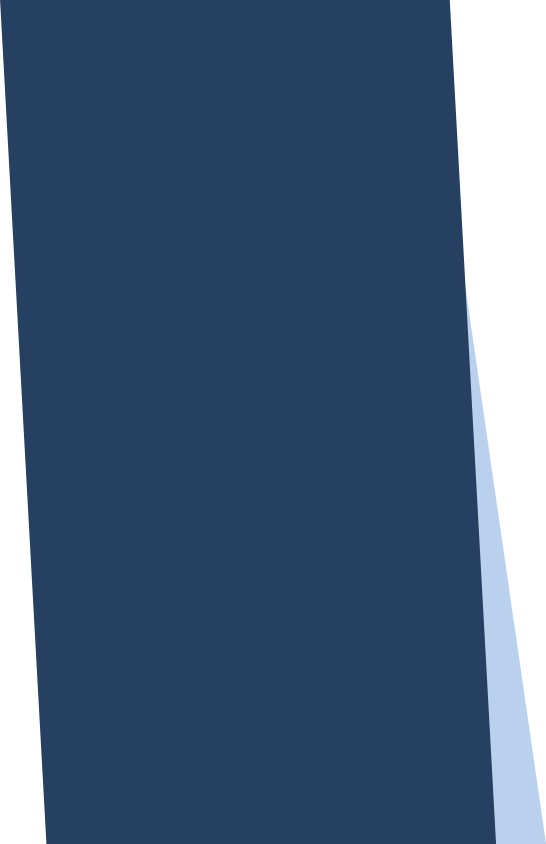 Accomplissement
Turnover 2018 : 32 000 $
Funding : 10 000 $
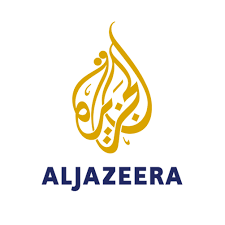 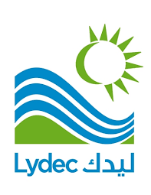 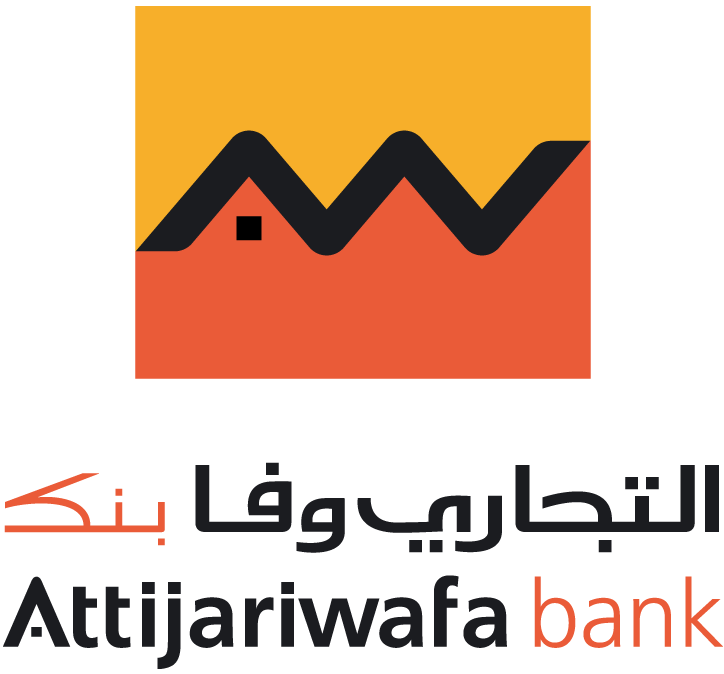 Clients :
Visibility :
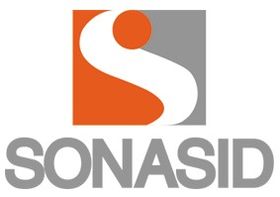 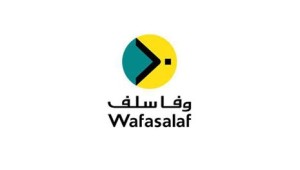 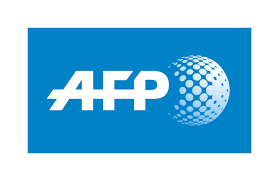 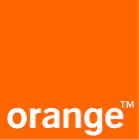 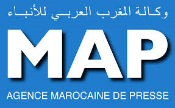 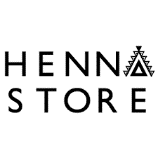 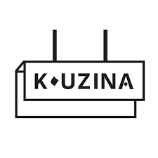 WE NEED : 100 000 Euro & Network To attend the Next Level
Redefining the Fashion
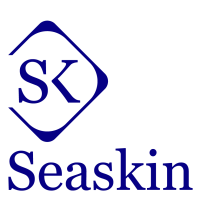 Thank you for your attention
Nawal ALLAOUI
Allaouinawal93@gmail.com
+212 681 011 65